CSE 486/586 Distributed SystemsConsistency --- 2
Steve Ko
Computer Sciences and Engineering
University at Buffalo
Recap: Linearizability
Linearizability
Should provide the behavior of a single copy
A read operation returns the most recent write, regardless of the clients.
“The most recent”: determined by time.
Complication
In the presence of concurrency, read/write operations overlap.
2
Recap: Linearizability Complications
Non-overlapping ops: time-based clear-cut ordering




Overlapping ops: not clear-cut with time
a.write(x)
a.read()
a.read()
a.write(x)
a.read()
a.read()
a.read()
a.write(y)
3
Linearizability Examples
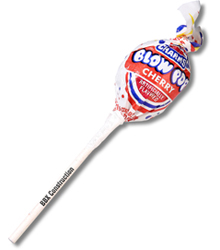 Example 1




Example 2
a.write(x)
a.read() -> x
a.read() -> x
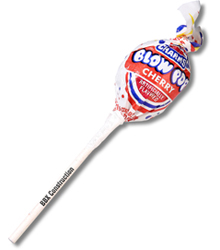 a.write(x)
If this were a.read() -> 0, it wouldn’t support linearizability.
a.read() -> 0
a.read() -> x
a.read() -> x
4
Linearizability Examples
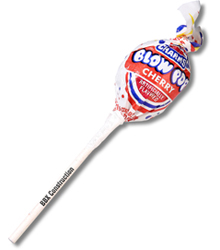 Example 3
a.write(x)
a.read() -> x
a.read() -> x
a.read() -> y
a.write(y)
5
Chain Replication
One technique to provide linearizability
Reads
Replies
Writes
N0
N1
N2
Head
Tail
6
Passive (Primary-Backup) Replication
Request Communication: the request is issued to the primary RM and carries a unique request id.
Coordination: Primary takes requests atomically, in order, checks id (resends response if not new id.)
Execution: Primary executes & stores the response  
Agreement: If update, primary sends updated state/result, req-id and response to all backup RMs (1-phase commit enough).
Response: primary sends result to the front end
primary
Front End
Client
RM
RM
Backup
….
RM
RM
Front End
Client
Backup
Backup
7
CSE 486/586 Administrivia
PA3 deadline: 4/11 (Friday)
8
Linearizability vs. Sequential Consistency
Both care about giving an illusion of a single copy.
From the outside observer, the system should (almost) behave as if there’s only a single copy.
Linearizability cares about time.
Steve writes on his facebook wall at 11am.
Atri writes on his facebook wall at 11:05am.
Everyone will see the posts in that order.
Sequential consistency cares about program order.
Steve writes on his facebook wall at 11am.
Atri writes on his facebook wall at 11:05am.
It’s not necessarily that the posts will be ordered that way (though everyone will see the same order).
9
Sequential Consistency
Sequential consistency
Should provide the behavior of a single copy
A read operation returns the most recent write, regardless of the clients.
“most recent”
 Ops within the same client: determined by time (program order)
Ops across clients: Not determined by time, i.e., we can re-order them.
I.e., we just need to preserve the program order
10
Sequential Consistency
To the outside observer, the system needs to provide a global ordering of operations where:
It works like a single copy.
The ordering of ops coming from the same client is preserved.
Linearizability vs. sequential consistency
With sequential consistency, the system has freedom as to how to interleave operations coming from different clients, as long as the ordering from each client is preserved.
With linearizability, the interleaving across all clients is pretty much determined already based on time.
11
Sequential Consistency Examples
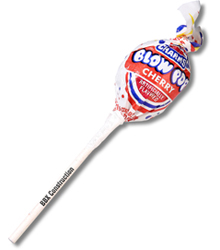 Example 1
P1: a.write(A)
P2:                 a.write(B)
P3:                                 a.read()->B        a.read()->A
P4:                                               a.read()->B       a.read()->A
Example 2
P1: a.write(A)
P2:                 a.write(B)
P3:                                 a.read()->B        a.read()->A
P4:                                               a.read()->A       a.read()->B
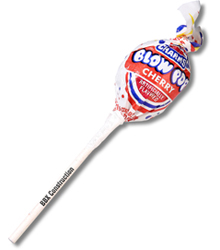 12
Active Replication
Front End
Client
RM
….
RM
Front End
Client
RM
Request Communication: The request contains a unique identifier and is multicast to all by a reliable totally-ordered multicast.
Coordination: Group communication ensures that requests are delivered to each RM in the same order (but may be at different physical times!).
Execution: Each replica executes the request.  (Correct replicas return same result since they are running the same program, i.e., they are replicated protocols or replicated state machines)
Agreement: No agreement phase is needed, because of multicast delivery semantics of requests
Response: Each replica sends response directly to FE
13
Two More Consistency Models
Even more relaxed
We don’t even care about providing an illusion of a single copy.
Causal consistency
We care about ordering causally related write operations correctly.
Eventual consistency (next lecture)
As long as we can say all replicas converge to the same copy eventually, we’re fine.
14
Summary
Linearizability
The ordering of operations is determined by time.
Primary-backup can provide linearizability.
Chain replication can also provide linearizability.
Sequential consistency
The ordering of operations preserves the program order of each client.
Active replication can provide sequential consistency.
15
Acknowledgements
These slides contain material developed and copyrighted by Indranil Gupta (UIUC).
16